WSC Regulatory Requirements
Bureau of Workers’ Compensation 
PA Training for Health & Safety                        (PATHS)
PA Workplace Safety Committee Certification Program










Health and Safety Division
PA Bureau of Workers’ Compensation
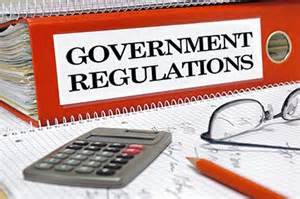 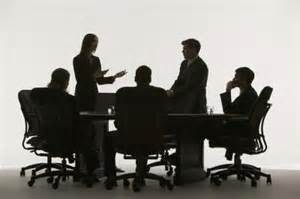 PPT-120-01
1
Agenda
PA WSC Program & Certification Requirements

Review/Audit Process

Provider Qualifications

HandS – Electronic Filing

Resources
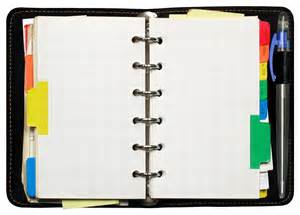 Agenda
PPT-120-01
2
PA Certified Safety Committee Program
1993 	Workers’ Compensation Act Amended 		Established a 5% Policy Premium 			Discount for creating and Certifying a 		Workplace Safety Committee

1996 	Amended to provide 5 premium 			discount periods

2002 	Amended to allow unlimited discount 		periods*


* Assuming that all mandated compliance requirements have been maintained
PPT-120-01
3
What are the benefits?
Reduction in the number of incidents

PCRB - 24% – 28% lower claims cost

Improve employee moral

Reduce EMR  -  Reduce direct cost

Reduce indirect (hidden) cost

Retain experienced/skilled employees
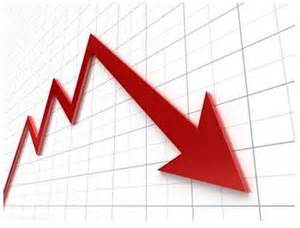 PPT-120-01
4
PA Certified Safety Committee Program
How BIG is the Pennsylvania  Workplace Safety Committee Program?

Over 11,000 initially certified Workplace Safety Committees

Covers over 1,442,900 Pennsylvania employees
PPT-120-01
5
PA Certified Safety Committee Program
Employer cumulative total premium savings Over $578,899,250
 Reflects  5% premium savings
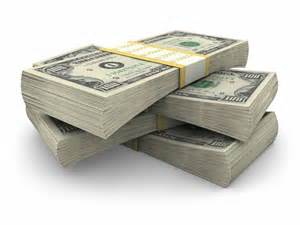 PPT-120-01
6
PA Certified Safety Committee Program
PA Workers’ Comp Act

 
Article X 
Health and Safety Regulation Mandates
PPT-120-01
7
Chapter 129 Subchapter F
§ 129.1001	Purpose
§ 129.1002	Application for initial certification
§ 129.1003	Minimum eligibility requirements
§ 129.1004	Committee formation and membership
§ 129.1005	Committee responsibilities
§ 129.1006	Committee member training
§ 129.1007	Certification
§ 129.1008	Committee renewal
§ 129.1009	Information verification
§ 129.1010	Record keeping requirements 
§ 129.1011	Contesting final determinations
PPT-120-01
8
§ 129.1001 - Purpose
Subchapter F sets forth the certification criteria for operation of workplace safety committees (WSC) established for the purpose of accident and illness prevention 

An applicant employer shall meet the criteria in this subchapter to obtain certification or certification renewal of its WSC’s for its workplaces within this Commonwealth
PPT-120-01
9
§ 129.1002 - Application for Initial Certification
An application shall be filed for each legal entity of the applicant-employer

Each application shall incorporate all of the applicable applicant workplaces within this Commonwealth

Initial applications shall be submitted to the Bureau between 90 and 30 calendar days prior to the renewal of a WC policy, self-insurance renewal year or a group self-insurance fund year
PPT-120-01
10
§ 129.1003 – Minimum Eligibility Requirements
Applicant-employer’s committees shall be       located within this Commonwealth

Pre-Certification Period  
	Be in existence and operating according
	to the regulatory requirements for six (6)
	full consecutive months prior to signing,
	dating, and submitting application


All committee mandates apply during the 6 month 
pre-certification period
PPT-120-01
11
§ 129.1003 – Minimum Eligibility Requirements
Reasonably represent all primary operations of the workplace

Minimum committee membership:

Two (2) employer-representatives
Two (2) employee-representatives


In no case will the number of employer representatives  exceed the number of employee representatives
PPT-120-01
12
§ 129.1003 – Minimum Eligibility Requirements
Employer – Authority to do one or more of the following:

Select or hire an employee
Remove or terminate an employee
Direct the manner of employee performance
Control the employee

Employee – Does not possess any authority or responsibility described for the Employer

A person cannot function as both
PPT-120-01
13
§ 129.1004 – Committee Formation & Membership
(b) Committee Formation

Single - One workplace, one committee

Centralized – More than one workplace
One “Centralized” committee with representation for each outlying workplace location

Multiple - More than one workplace
The number of committees is exactly equal to the number of PA workplaces
PPT-120-01
14
§ 129.1004 – Committee Formation & Membership
Committee shall be composed of at least an equal number of employee and employer representatives unless mutually agreed upon by both parties. 

The number of employer representatives  will not exceed the number of employee representatives.

When a majority of employer representatives exist;
Provide written explanation to the Bureau
Explanation signed by one employee and one employer representative
PPT-120-01
15
§ 129.1004 – Committee Formation & Membership
Establish procedures that retain a core group of experienced members at all times

Employee reps shall:

Be permitted to take reasonable time from work to perform committee duties without loss of pay or benefits

2. Join the committee for a continuous term of 1 year. Records of committee rotation shall be maintained by the applicant–employer for 5 years from date of Bureau’s receipt of application
PPT-120-01
16
§ 129.1005 – Committee Responsibilities
Responsibilities include:
Represent accident and illness prevention concerns of employees at every applicant-employer workplace

Definitions
	Workplace – A permanent location in this Commonwealth of the applicant employer at which full-time or permanent part-time workers perform their job duties or from which job assignments are made and administrative controls are exercised	

	Worksite - A temporary location at which full-time or permanent part-time workers perform their job duties for a limited period of time
PPT-120-01
17
§ 129.1005 – Committee Responsibilities
Responsibilities (continued):
Review  employers hazard detection and accident & illness prevention programs and formulate written proposals

Establish procedures for periodic workplace inspections		 *Document inspections in writing with locations   and identity of hazards
		*Make proposals for corrective action

Conduct reviews of work related incidents resulting in deaths, injuries and illnesses, and health and safety concerns from committee members and employees
PPT-120-01
18
§ 129.1005 – Committee Responsibilities
Responsibilities (continued):
Conduct follow-up evaluations of newly implemented health and safety equipment or health and safety procedures to assess their effectiveness

Establish a system to allow the committee members to obtain safety related proposals, reports of hazards, or other information directly from persons involved in the operation of the workplace
Suggestion Box
Email
 
A quorum of committee member shall meet a least monthly
PPT-120-01
19
§ 129.1005 – Committee Responsibilities
(c) The committee shall additionally:

	(1) Develop operating procedures (rules, by-laws)

	(2) Develop and maintain membership lists

	(3) Develop an agenda for each meeting

	(4) Maintain meeting attendance lists

	(5) Take and maintain minutes for each meeting

Post or make minutes available for all employees
Send to each committee member
PPT-120-01
20
§ 129.1005 – Committee Responsibilities
The committee shall additionally: (cont’d)

Ensure that the reports, evaluations, and proposals of the committees become part of the minutes of the meeting and shall include:

	(i) Inspection reports

	(ii) Reports on specific hazards and corrective 		     measures taken

	(iii) Reports on workplace injuries or illnesses

	(iv) Management responses to committee reports

Make decisions by majority vote
PPT-120-01
21
§ 129.1006 – Committee Member Training
The employer shall, through itself or through its insurer, provide adequate, annual training programs for each committee member listed in the application.

Annually required committee member training shall at a minimum address:

	Hazard detection and inspection
Accident and illness prevention and investigation 
	(includes substance abuse awareness and prevention training)
Safety committee structure and operation
Other health and concerns specific to the business of the employer
PPT-120-01
22
§ 129.1006 – Committee Member Training
All committee members shall receive training in topics listed in subsection (b) prior to submitting an application and annually thereafter. 

     Committee members  shall be trained by     individuals who:

Meet Bureau accident and illness prevention service 	  provider qualifications  or..

Who have been recognized by the Bureau as qualified trainers

Employers are responsible for providing verification of trainer qualifications to the Bureau and if necessary, supporting documentation
PPT-120-01
23
§ 129.1006 – Committee Member Training
Employer shall maintain written records of safety committee training including:

Names of committee members trained
Dates of training
Training time period
Training methodology
Names & credentials of personnel conducting the training
Names of training organizations sponsoring training, if applicable
Training location
Training topics
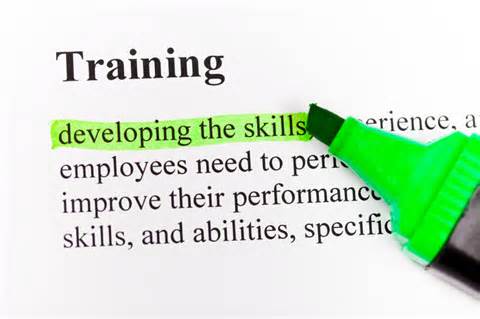 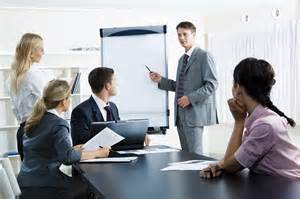 PPT-120-01
24
§ 129.1007 – Certification
If all requirements have been met, a certification approval letter will be sent to the employer.

	By signing acknowledgements and agreements page of application, employer agrees to operate safety committee according to initial certification requirements

	Employer may not disband committee except for valid business reasons
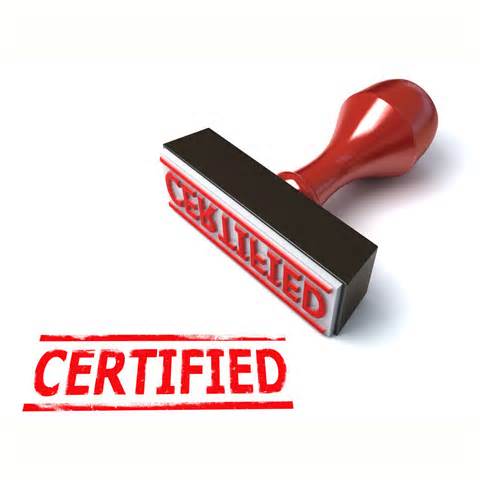 PPT-120-01
25
§ 129.1007 – Certification
The insured applicant employer submits a copy of the letter of certification to its insurer to receive the 5% reduction of its WC premium 

		Reduction effective upon the commencement     of the policy renewal period following the date     of the Bureau certification

The Bureau notifies the PCRB of all approved insured applicant-employers
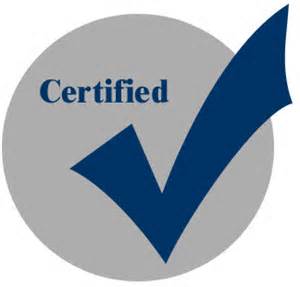 PPT-120-01
26
§ 129.1007 – Certification
If application is disapproved, employer will receive written notification listing the specific disapproval reasons.

	Employer may resubmit a corrected application for reconsideration prior to the renewal of its WC policy

	The employer may challenge the disapproval determination under Subchapter G relating to hearings
PPT-120-01
27
§ 129.1008 – Certification Renewal
Note:  The renewal affidavit is no longer in use

Electronic and hard copy renewals shall be submitted between 90 and 15 calendar days prior to the annual renewal of the WC policy

If applicant-employer has established additional safety committees not previously certified, application shall be completed before certification renewal may be granted.

Note: applies to multiple committee structure only!
PPT-120-01
28
§ 129.1008 – Certification Renewal
If Bureau determines employer has met certification requirements, a letter of certification renewal will be sent to the employer.

The insured applicant employer submits a copy of the letter of certification to its insurer to receive the 5% reduction of its WC premium

The Bureau notifies the PCRB of all approved insured applicant-employers
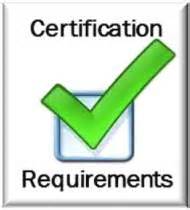 PPT-120-01
29
§ 129.1008 – Certification Renewal
If  renewal application is disapproved, employer will receive written notification listing the specific disapproval reasons.

	Employer may resubmit a corrected application for reconsideration prior to the renewal of its WC policy

	The employer may challenge the disapproval determination under Subchapter G relating to hearings
PPT-120-01
30
§ 129.1011 – Contesting Final Determinations
An applicant-employer may contest a final
application determination under Subchapter G
(relating to hearings)
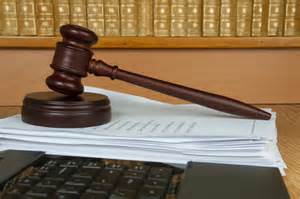 PPT-120-01
31
Subchapter G. Hearings
§ 129.1302 Request for a hearing

Written request to BWC Director within 30 days of the date of determination

§ 129.1303 Hearing process
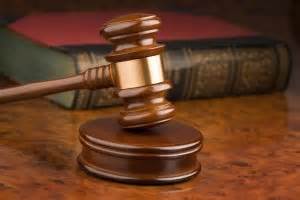 PPT-120-01
32
Frequently Asked Questions
“Is there a filing deadline grace period ? “
    
     NO!!

 Recommend reminders 
 such as:

MS Outlook
Tickler File
Calendar
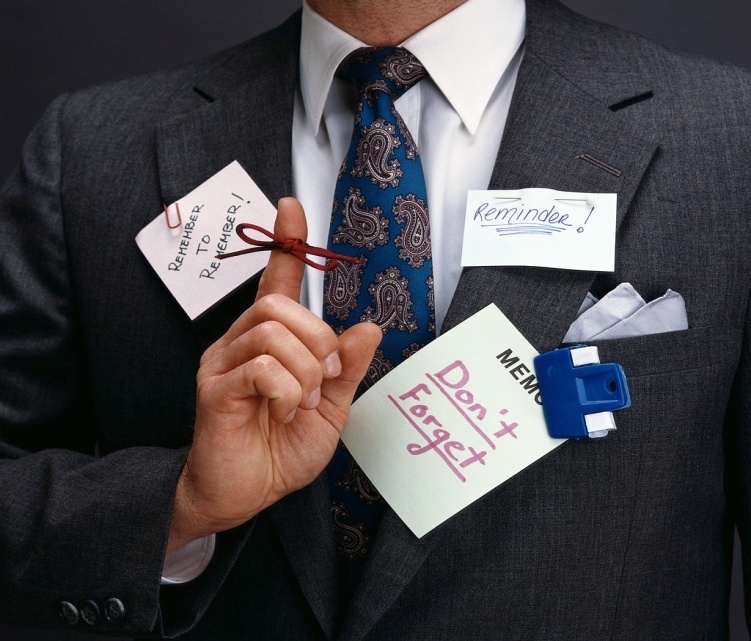 PPT-120-01
33
Frequently Asked Questions
“ Can the required annual training count as a monthly meeting?”

         YES!!

As long as you  provide:
An agenda 
Document attendance
Training is documented  in the meeting minutes
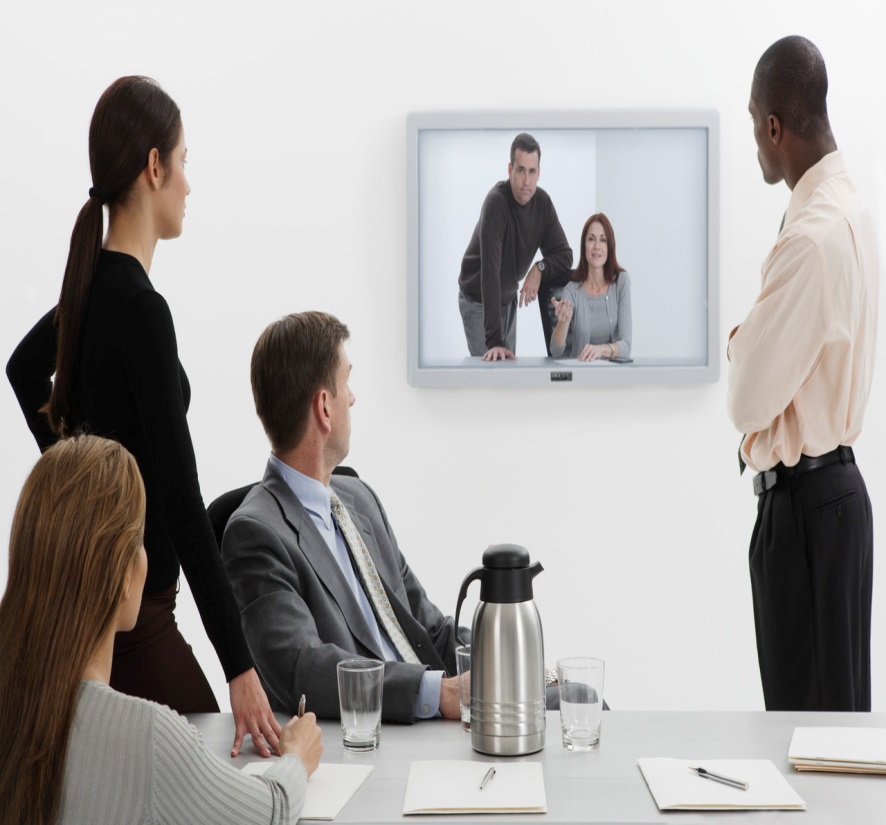 PPT-120-01
34
Additional FAQ’s
www.dli.state.pa.us

At the center of the Page click “Workers’ Compensation”

On the left hand blue bar click “Health & Safety Division”

On the left hand blue bar click “HandS System”

At the center of the page click “Workplace Safety Committee Certification Program FAQs”
PPT-120-01
35
Audit Overview
Purpose: To ensure committees receiving the 5% 		          safety credit from their insurers are 		          meeting all compliance requirements

   Random / Target Audits

   30 day notification

   Opening conference

   Table top “On-site” audit

   Information  verification

   Closing conference
 
Issue Compliance / Non-compliance Rating
 
Non-Compliance issues explained
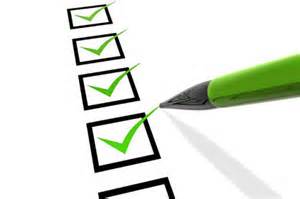 PPT-120-01
36
Audit & Recordkeeping
§ 129.1009 - Information Verification (audit)
	Bureau may verify information submitted by 	the applicant including pertinent supporting 	information

§ 129.1010 - Recordkeeping requirements
	Copies of required documents relating to 	committee member responsibilities 
	and committee member 	training shall be retained 	for 5 years
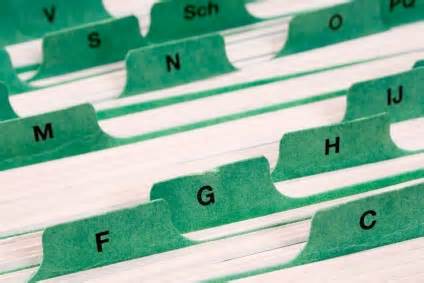 PPT-120-01
37
Provider Qualifications
www.dli.state.pa.us
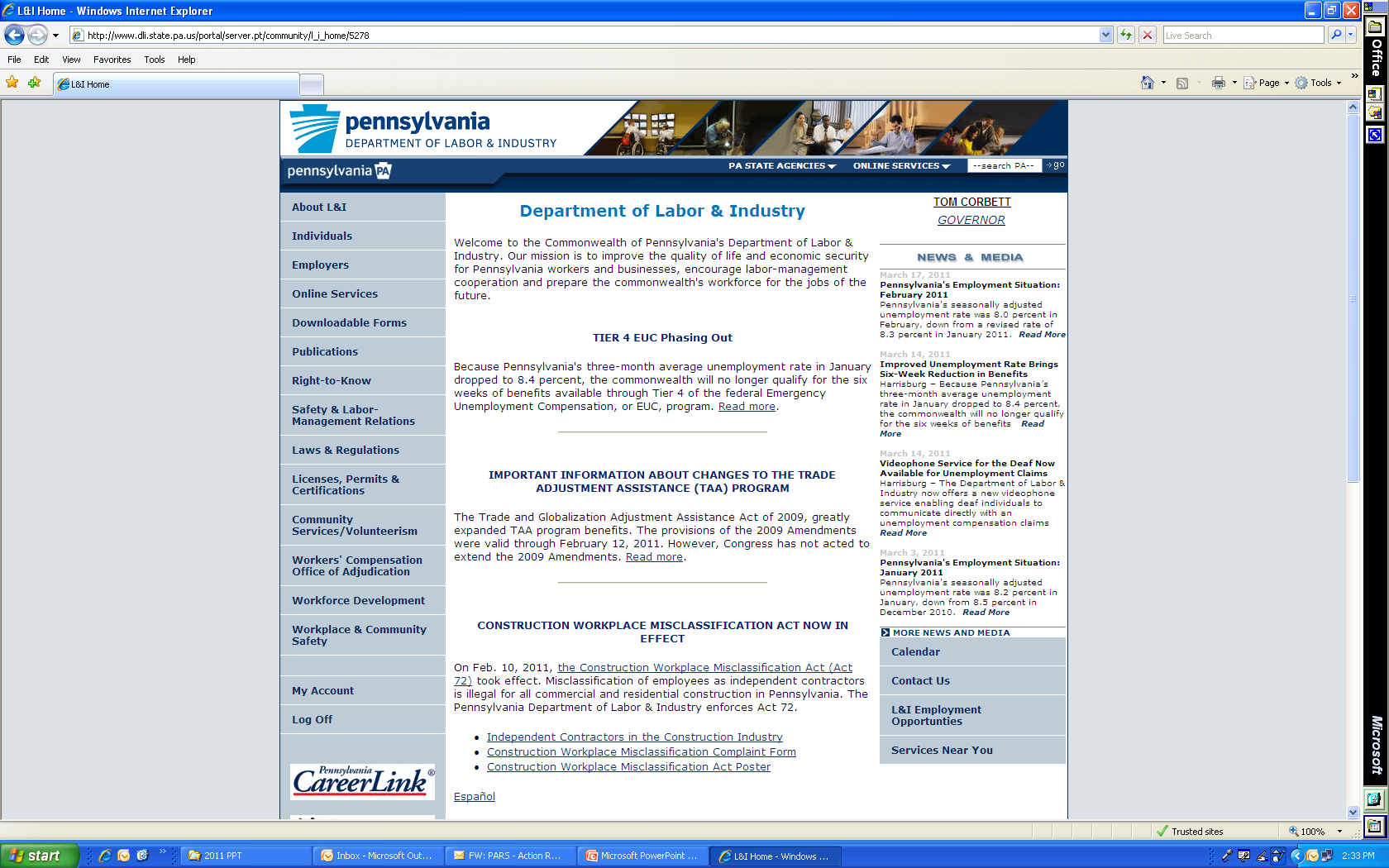 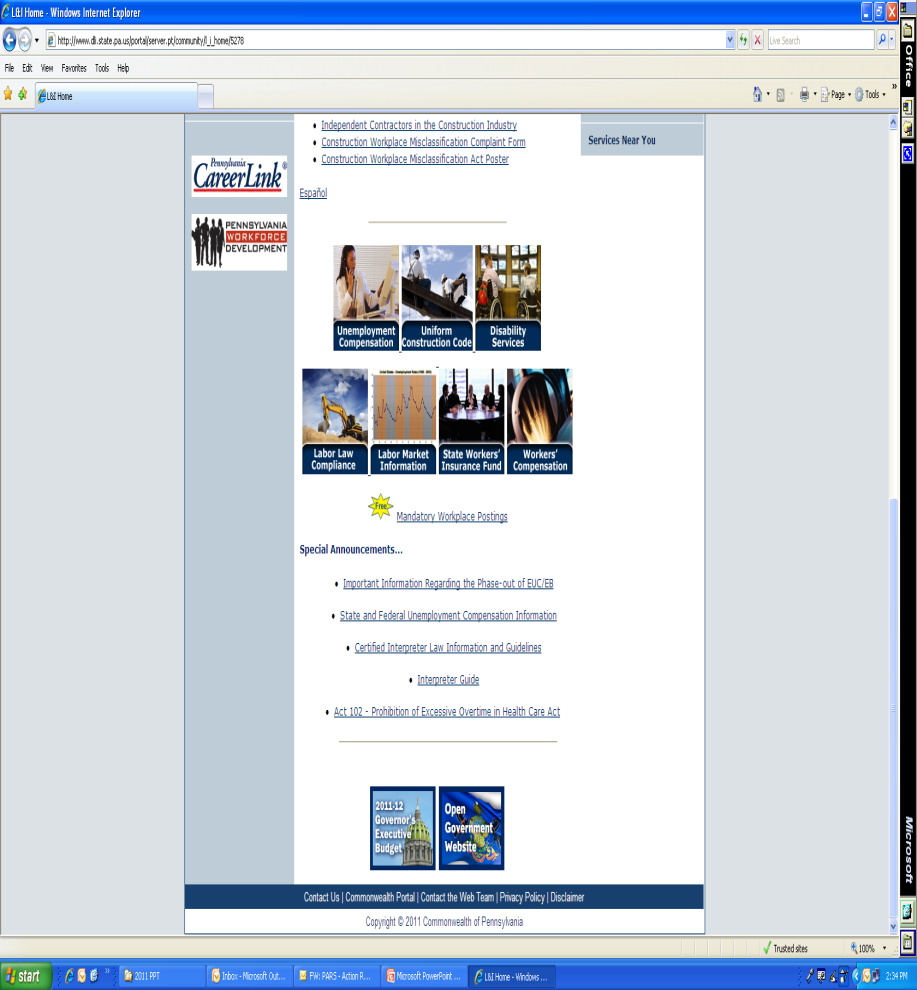 WC icon
PPT-120-01
38
Provider Qualifications
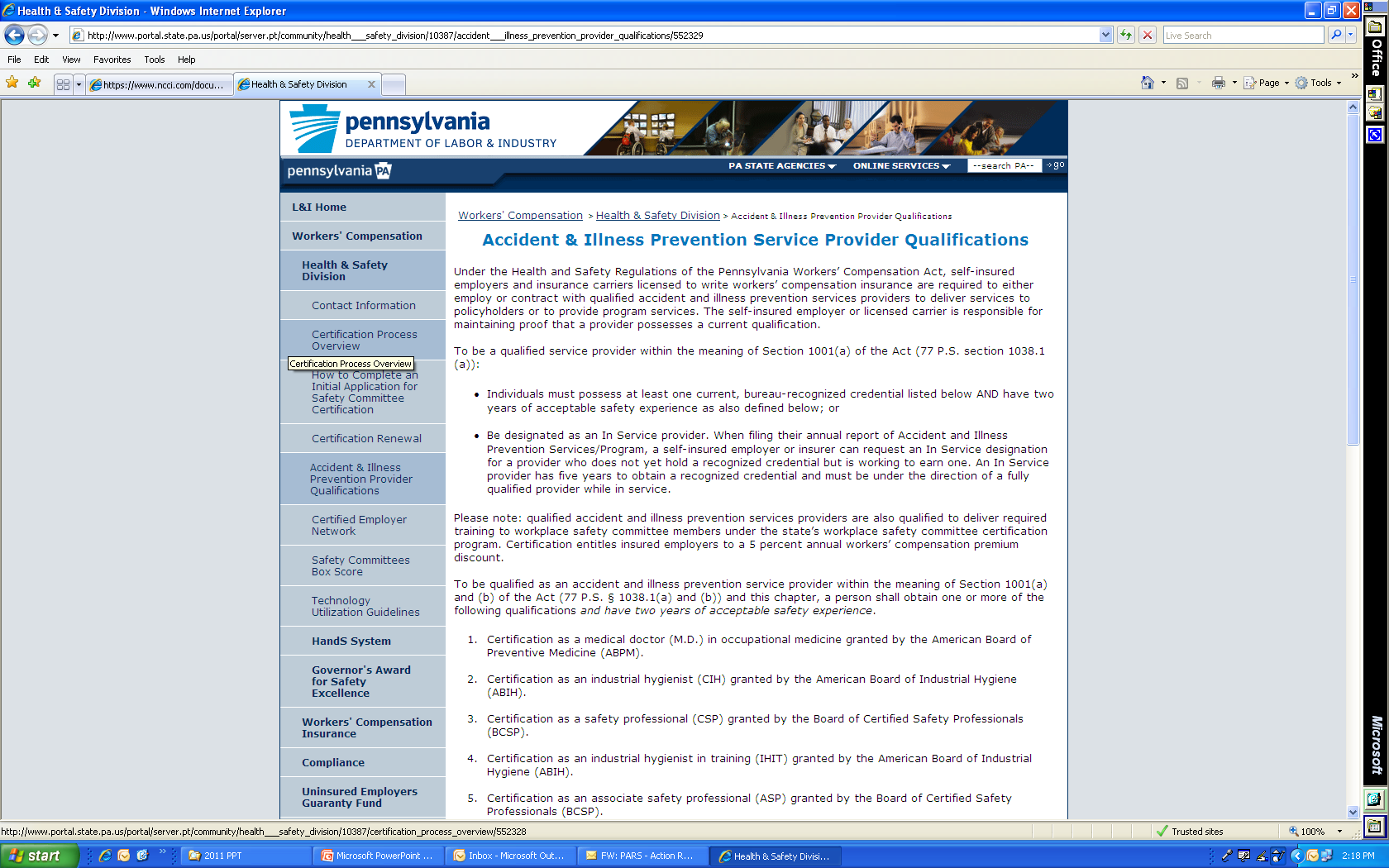 *  Click on “Health & Safety Division”

*  Click on “Accident & IllnessProvider Qualifications”
PPT-120-01
39
Provider Qualifications
Subchapter B 
Insurer’s Accident & Illness Prevention Services

129.102 (ii) (D) Service Requirements
	Accident and illness prevention training 	programs which may include training for safety 	committee members as outlined under 	Subchapter F (relating to workplace safety 	committees)
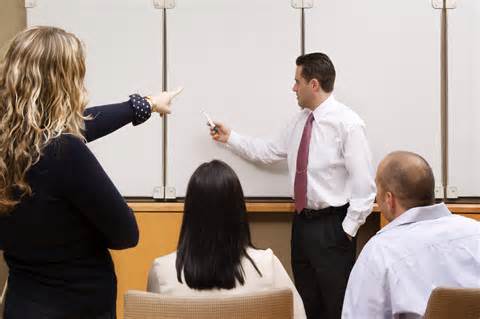 PPT-120-01
40
Provider Qualifications
Subchapter B 
Insurer’s Accident & Illness Prevention Services

  129.104  Insurers accident and illness prevention 	 	        services providers requirements

Accident and illness prevention services providers employed by or contracted with an insurer to perform accident and illness prevention services shall meet the requirements specified in Subchapter E (relating to accident and illness prevention services providers requirements)

The Bureau may require that the insurer provide documentation or evidence to support that the requirements for accident and illness prevention services providers have been met by each individual providing services
PPT-120-01
41
Provider Qualifications
Subchapter E
Accident & Illness Prevention Services Providers Requirements	

129.702 (a) Requirement to employ or contract individuals 		who meet the requirements to provide accident 		and illness prevention services

	     (b) Requirement to supply annual proof of credential
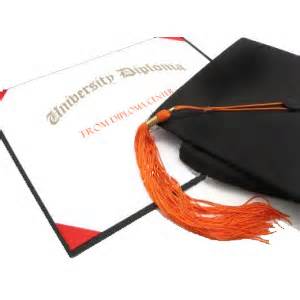 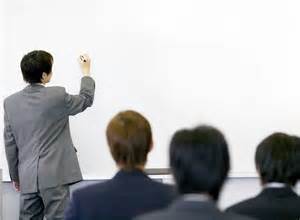 PPT-120-01
42
Provider Qualifications
129.1006 Committee member training

The applicant employer shall maintain 		      written records of safety committee training 	      including:

The names and credentials of personnel conduction the training
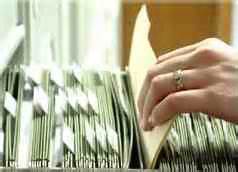 PPT-120-01
43
HandS
Health and Safety Division’s 
online processing system
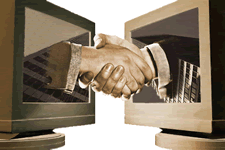 PPT-120-01
44
How will I benefit by using HandS?
Convenient and user friendly

Eliminates mailing delays associated with paper forms

Enables employers to file initial and renewal Certification forms electronically

Allows for the electronic exchange of information which results in:

Quicker determinations

Higher approval rates
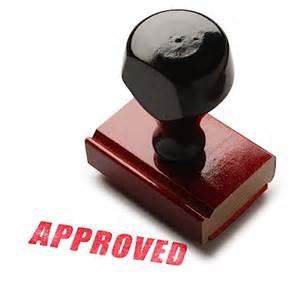 PPT-120-01
45
HandS
How do I get started?
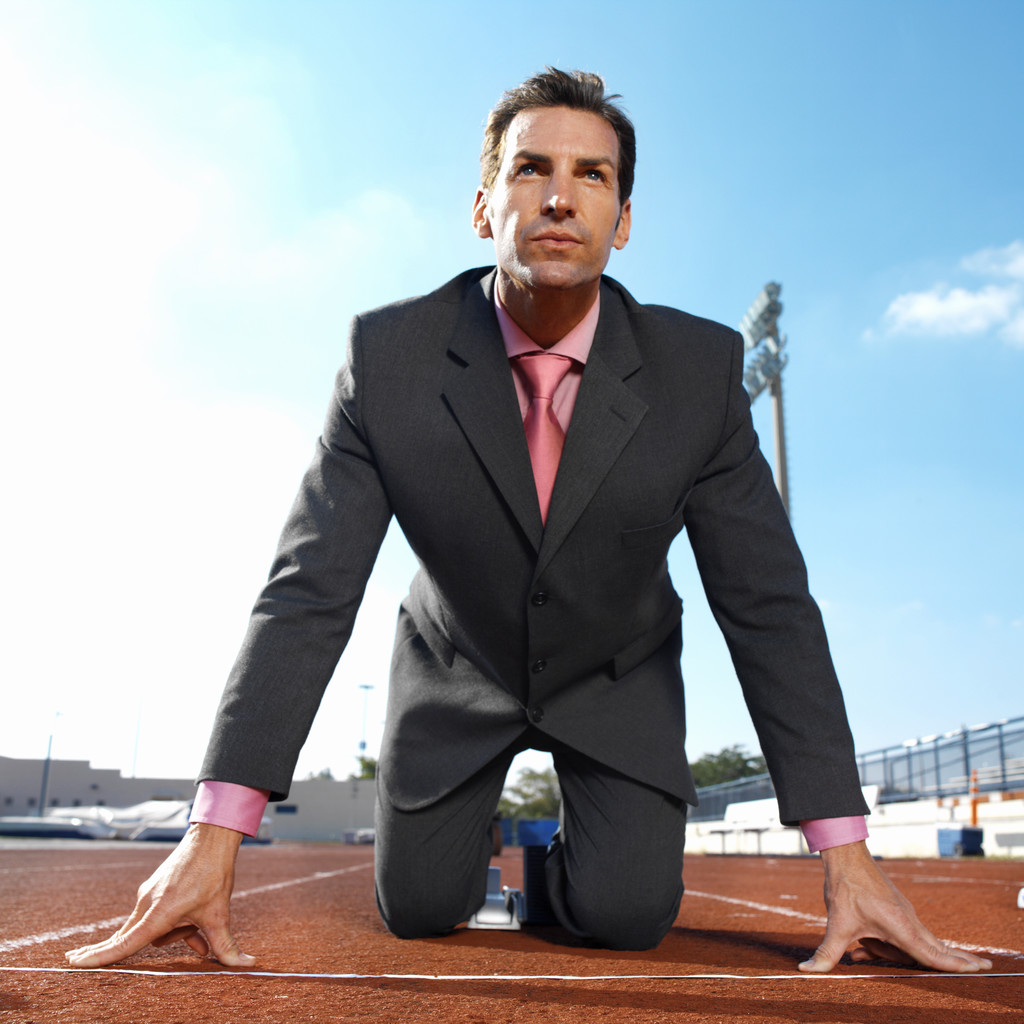 PPT-120-01
46
HandS
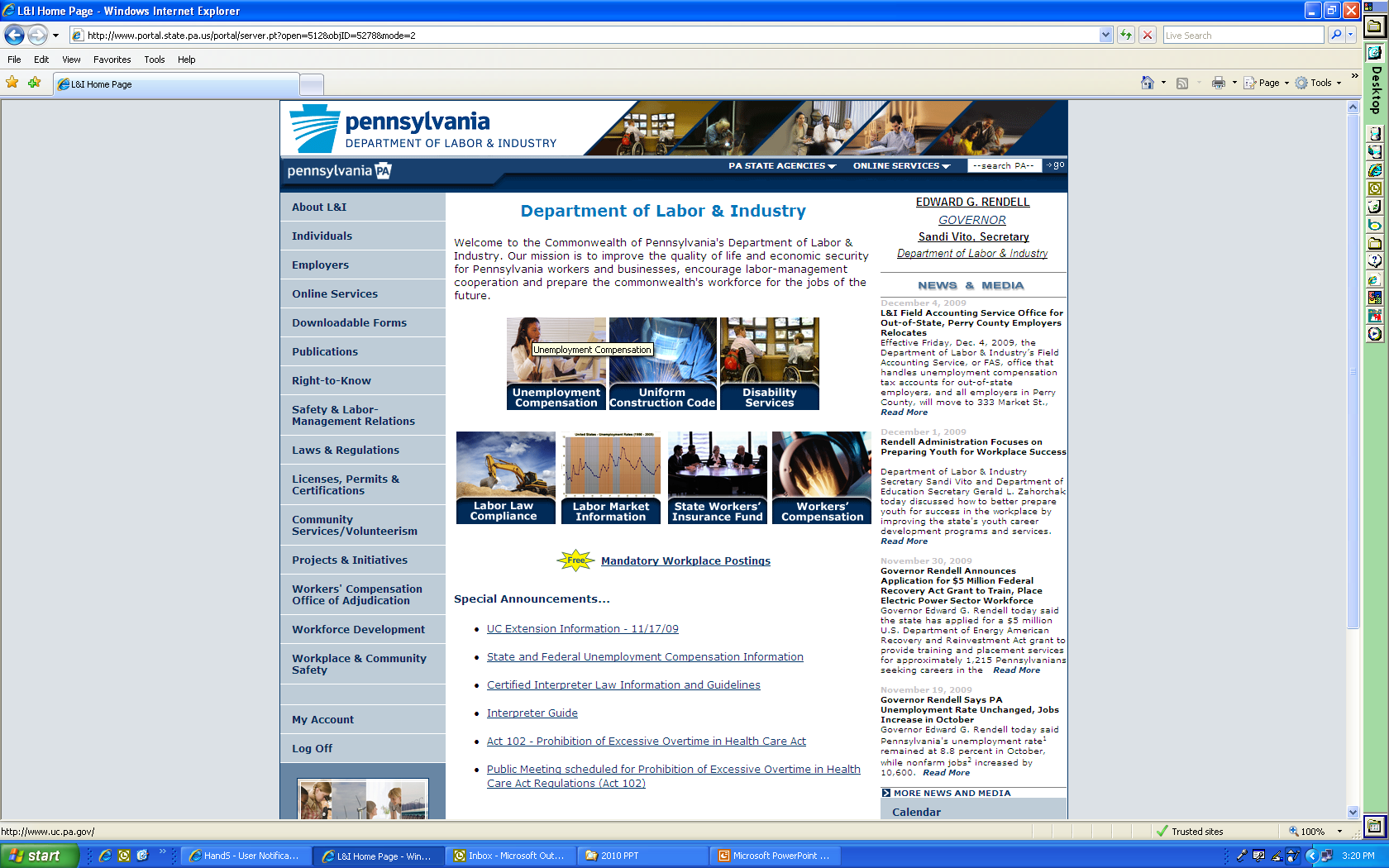 Go to directly there
www.dli.state.pa.us/hands

or
www.dli.state.pa.us &
Click “Workers’ Compensation”
PPT-120-01
47
HandS
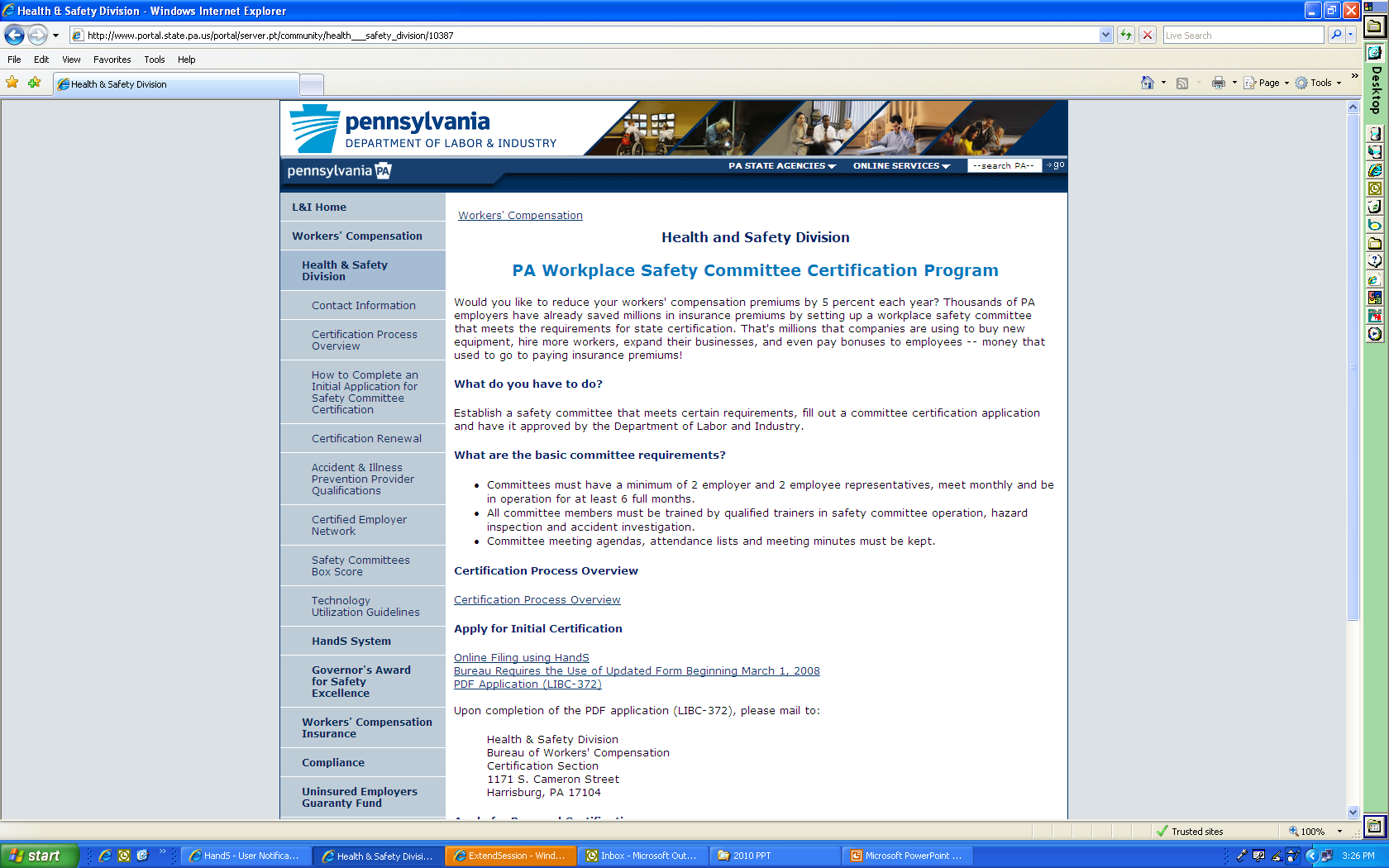 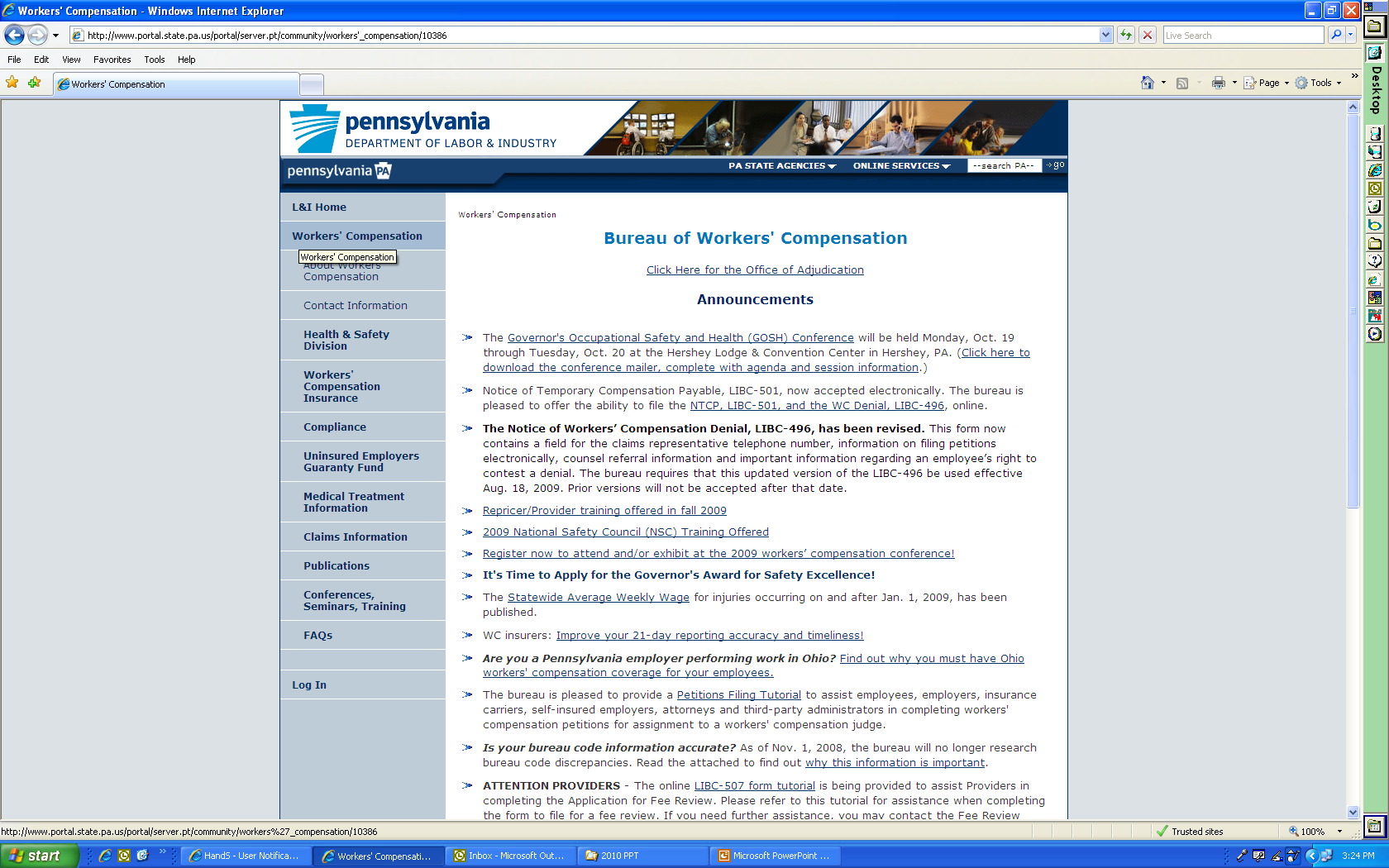 Click 
“Health & Safety 
Division”

Then

Click on “HandS
System”
PPT-120-01
48
HandS
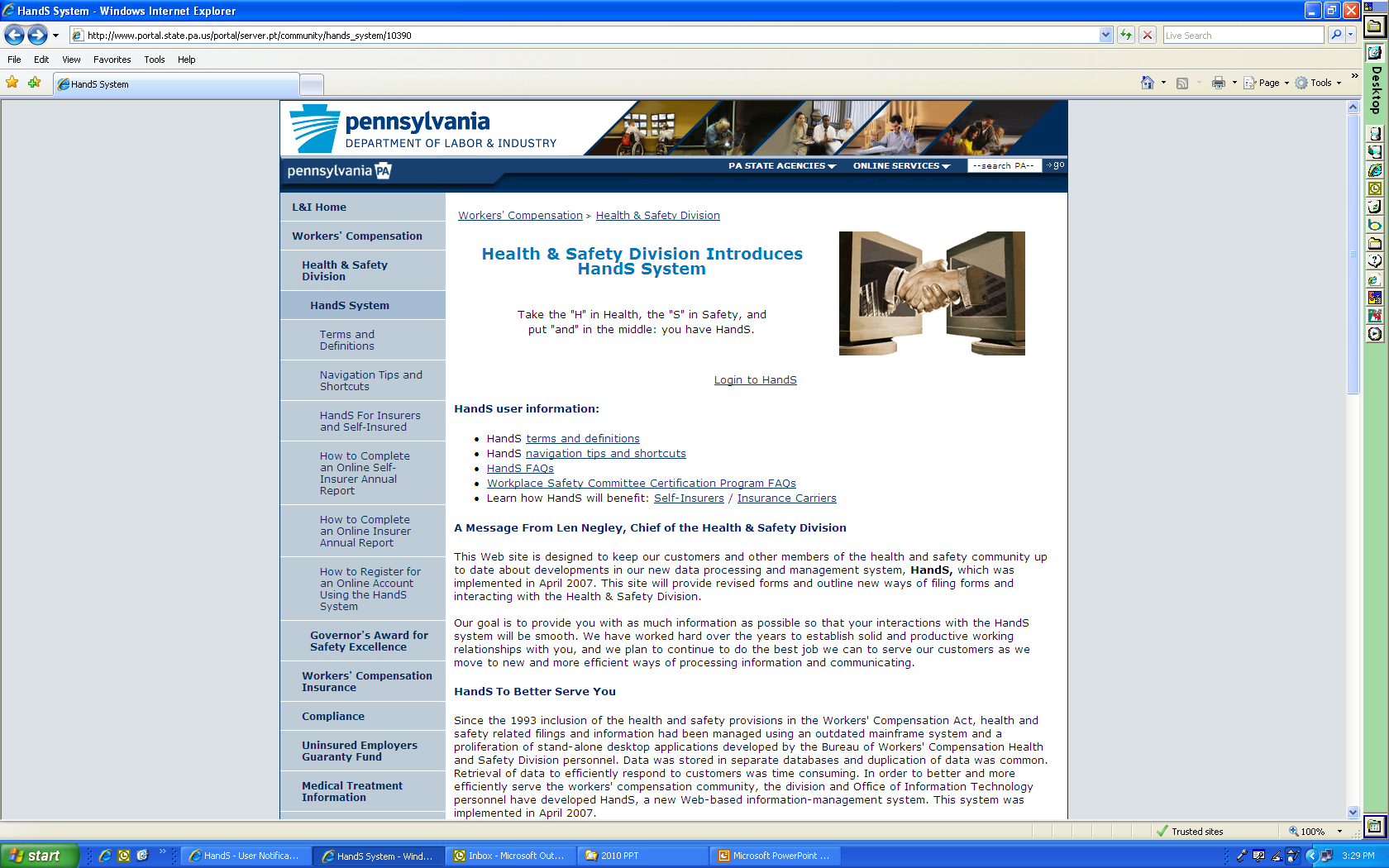 Click “Login to HandS”


Direct link to this page is:
www.dli.state.pa.us/hands
PPT-120-01
49
Log in or Create a User Profile
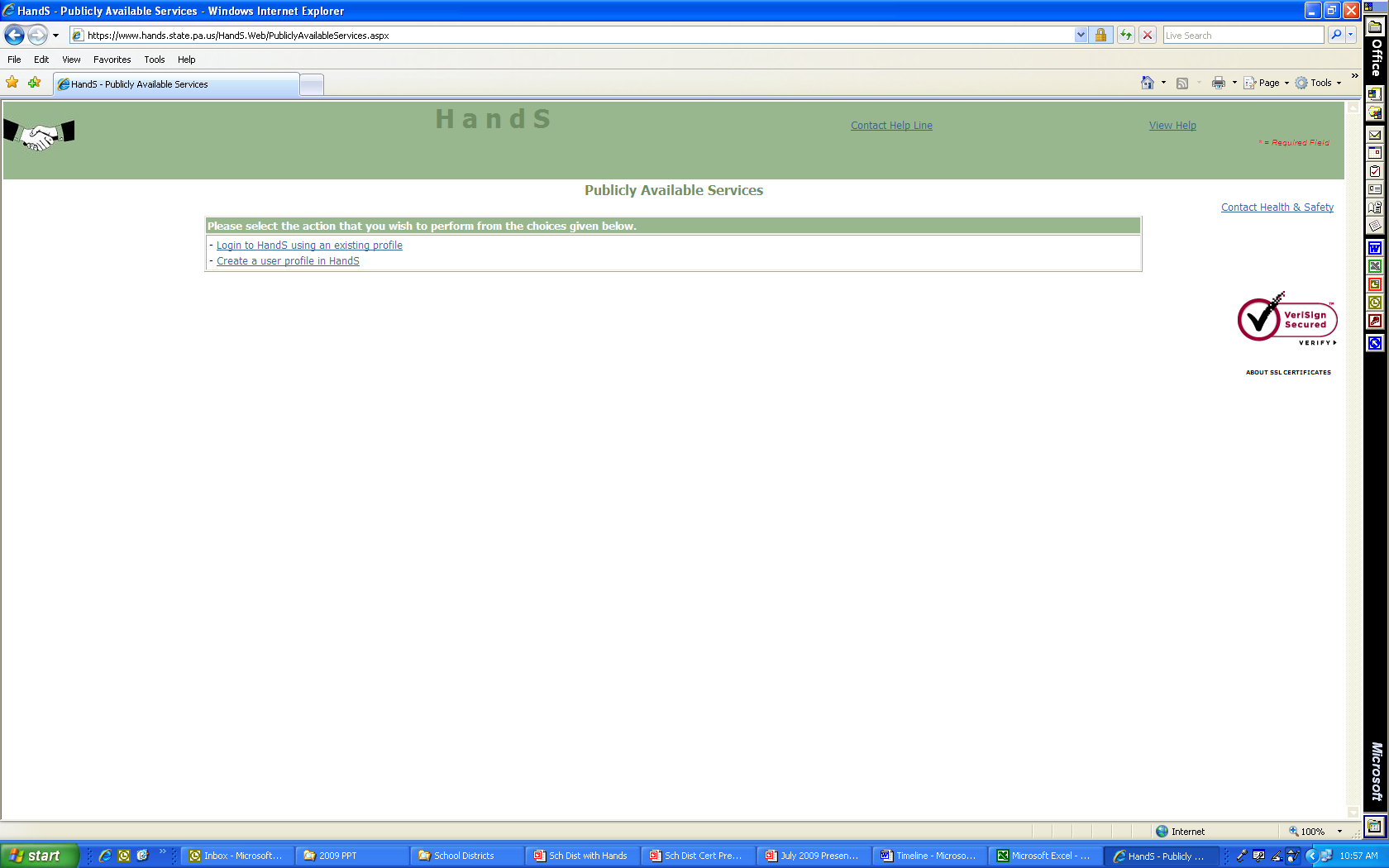 Login with an existing
Profile

OR

Click “Create a user profile in HandS”
PPT-120-01
50
HandS
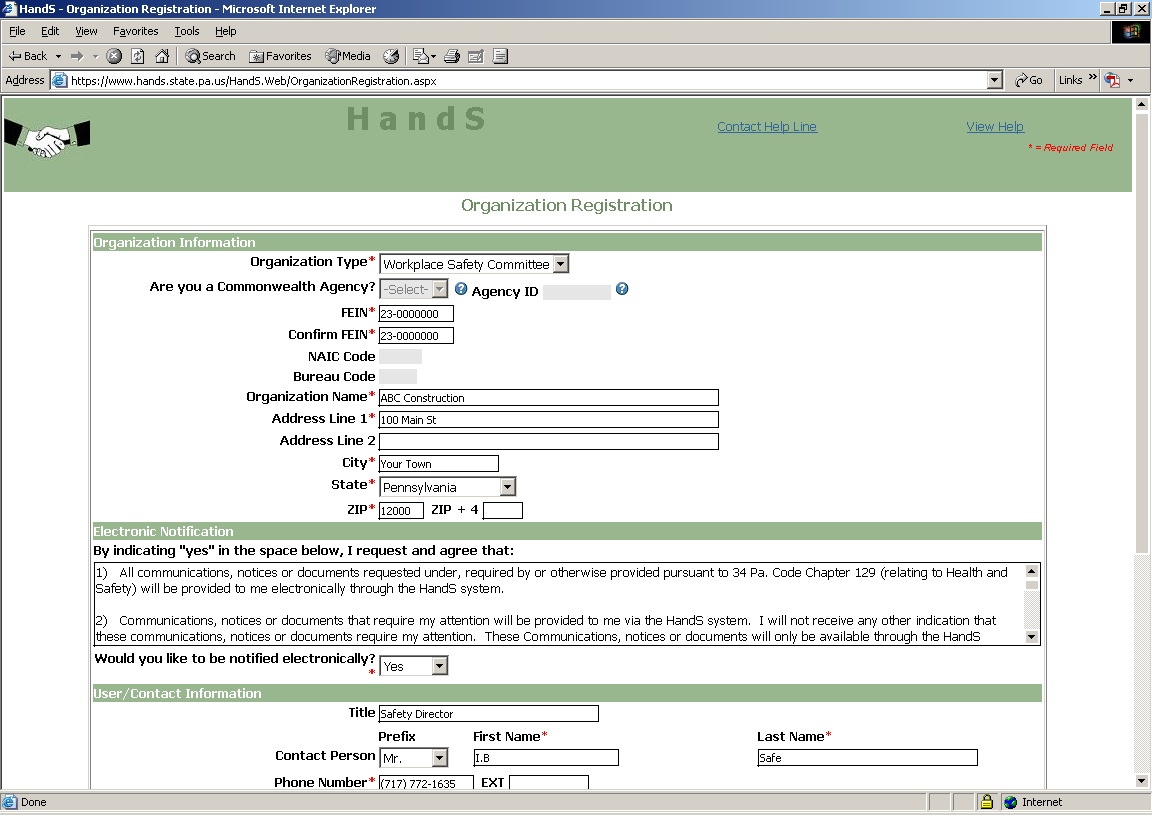 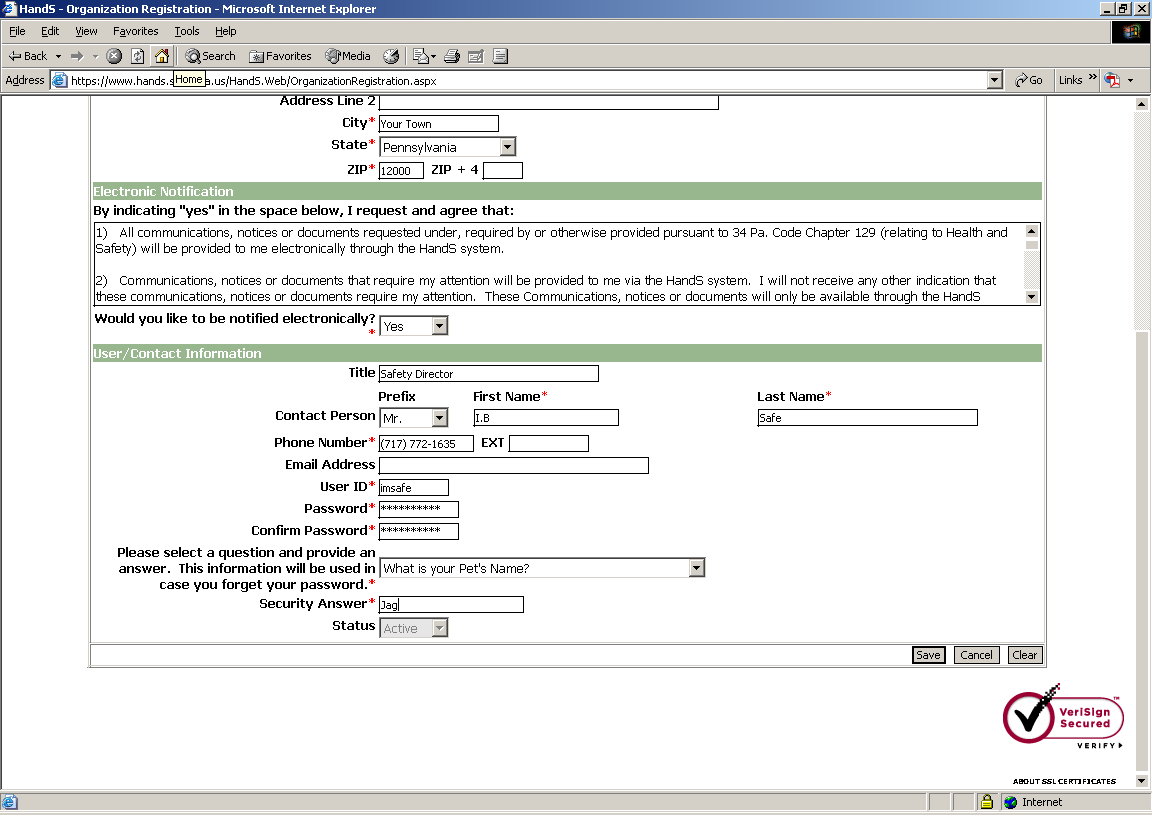 Click “save”
PPT-120-01
51
HandS
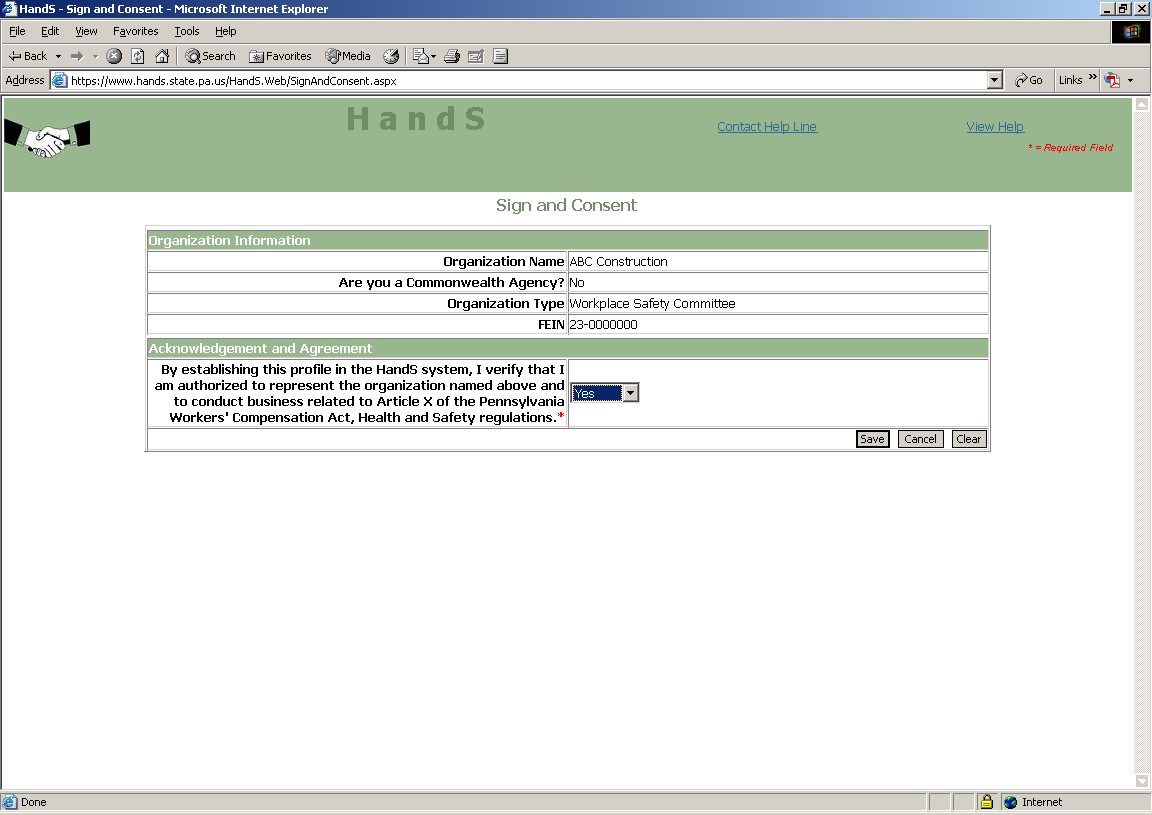 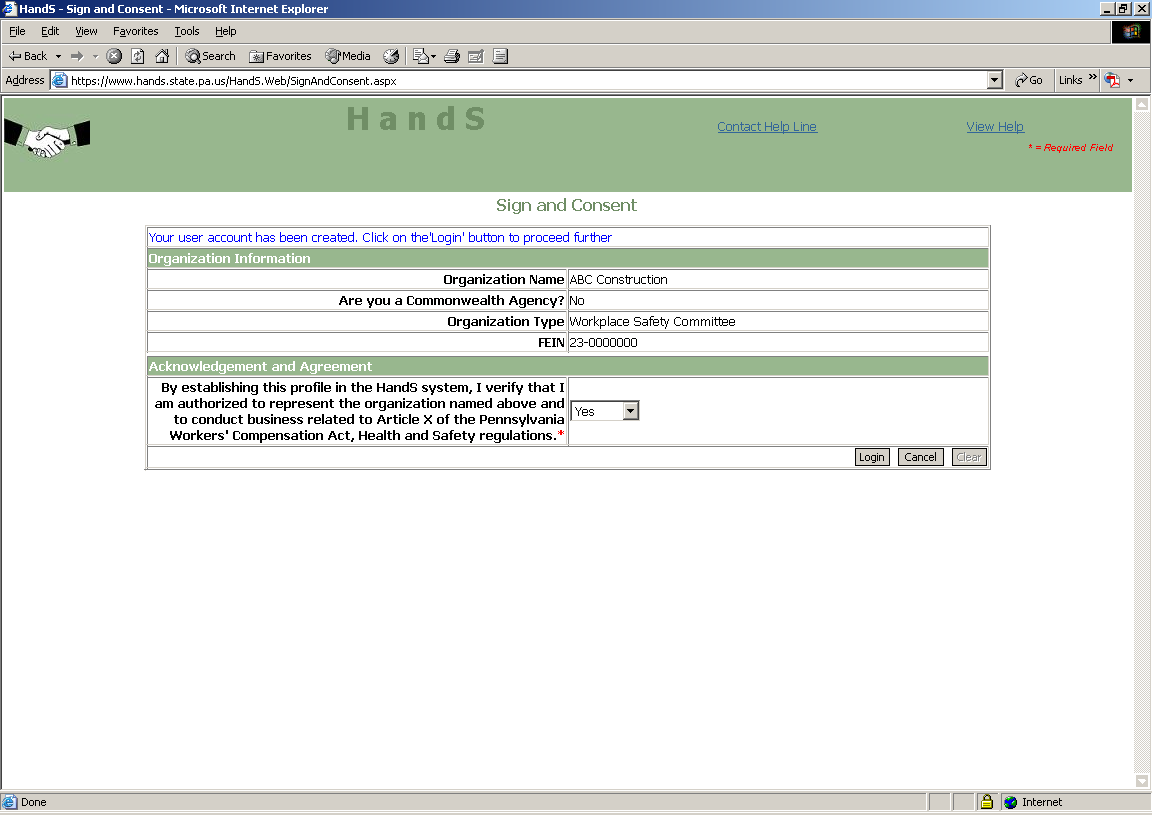 Select “Yes”
Acknowledgement that account has been created.
Click “save”
Click “Login”
PPT-120-01
52
Initial Application
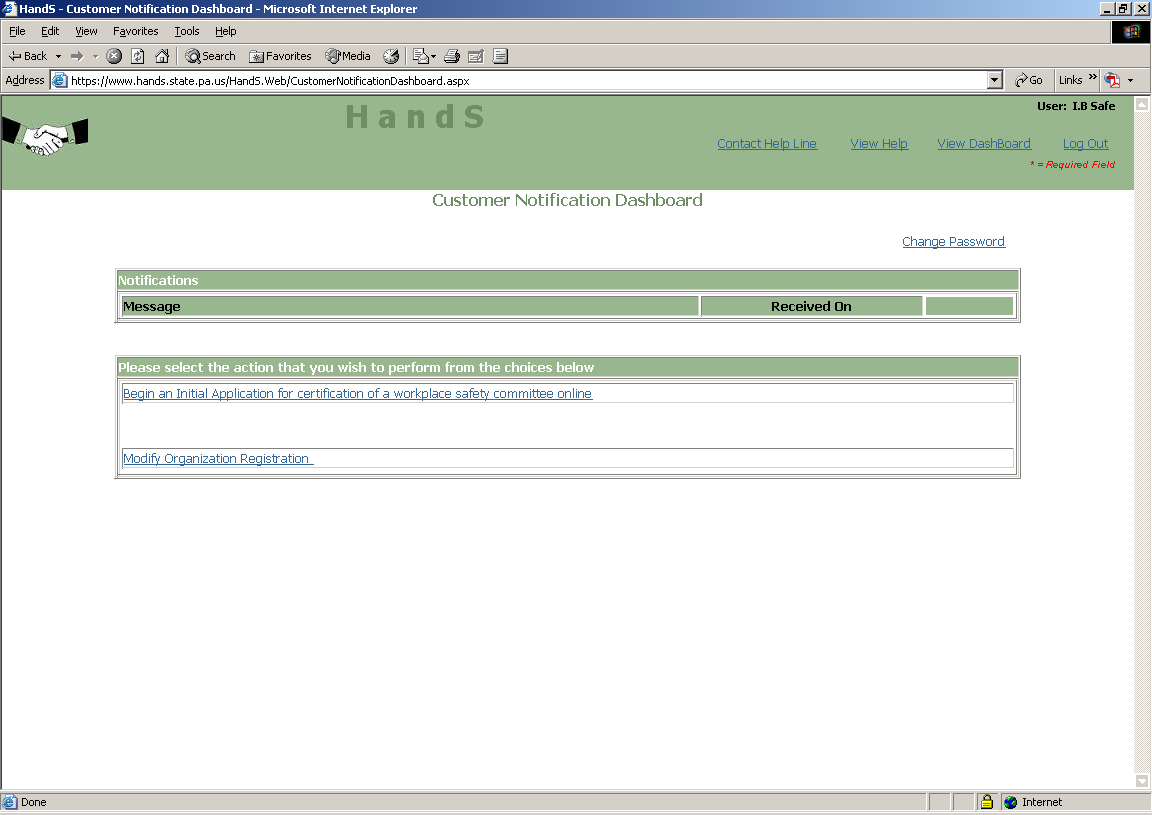 You have two choices.

Log out now and log on later to continue
            or
2. Continue now, and Select 
	“Begin an initial 
	application”
PPT-120-01
53
Notification
Log onto your account periodically if you selected to be notified electronically. 

Once your application is approved, your letter to present to your insurance carrier will be mailed along with your certificate.
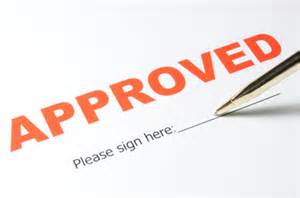 Notification !!
PPT-120-01
54
Technical Assistance Manual
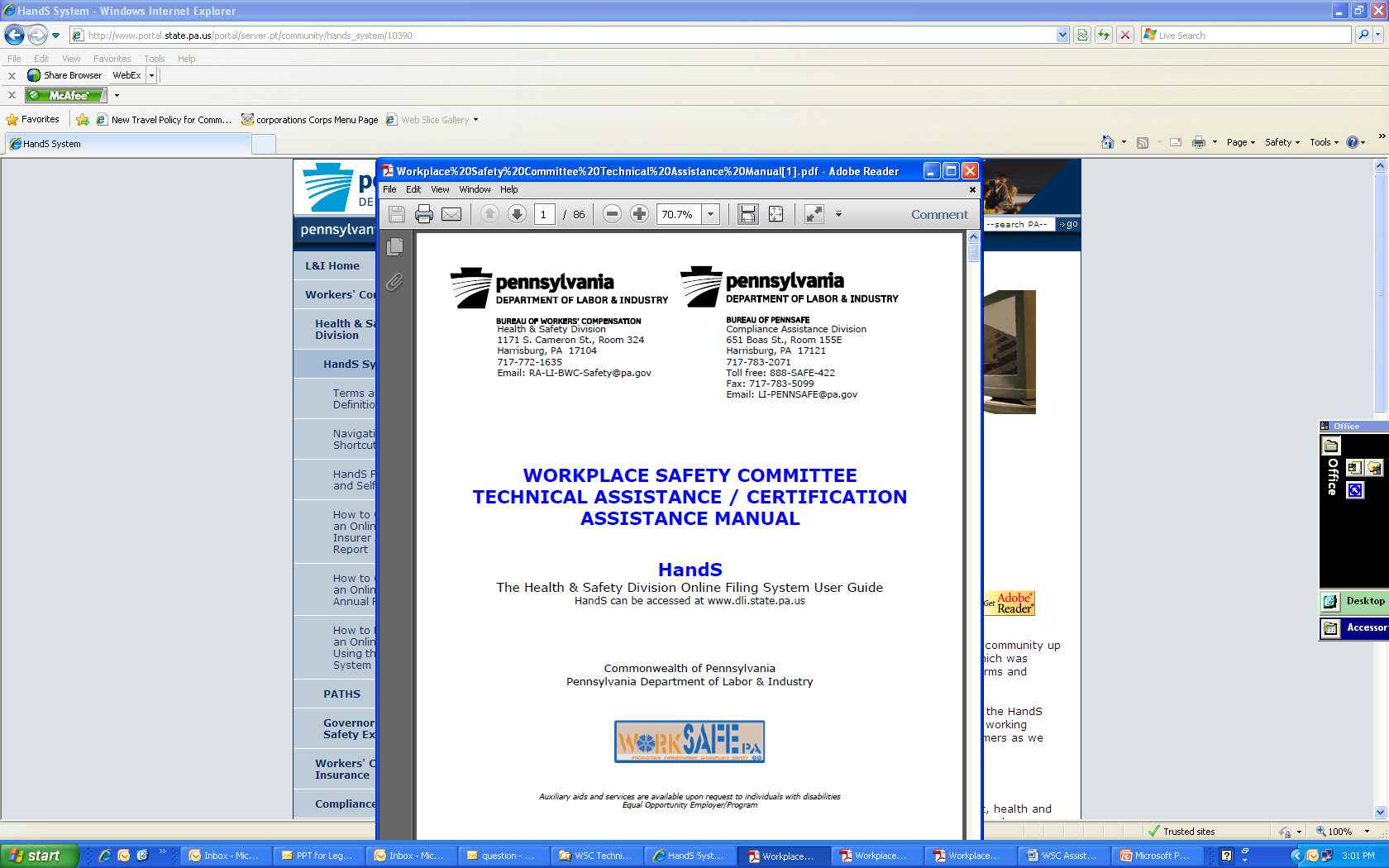 www.dli.state.pa.us

Click on “Workers’ Compensation” icon

Click on “Health & Safety Division

Click on “HandS” System

Click on “Workplace Safety Committee Technical Assistance Manual”
PPT-120-01
55
Technical Assistance Manual
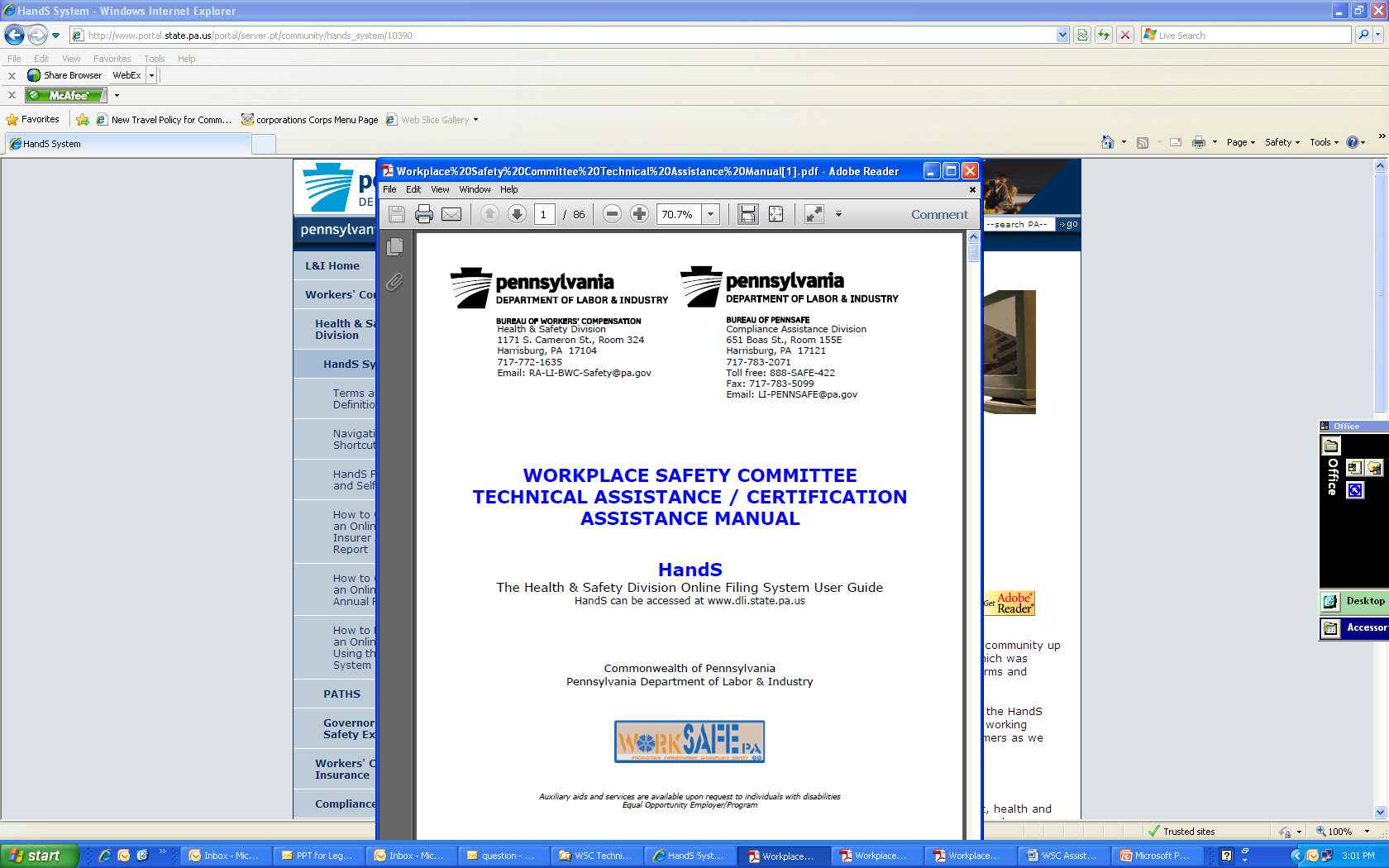 Section 1 
Overview of WSC

Section 2
How to Develop a WSC

Section 3
How to apply using HandS

Section 4
Reference Materials / Templates
PPT-120-01
56
PATHS
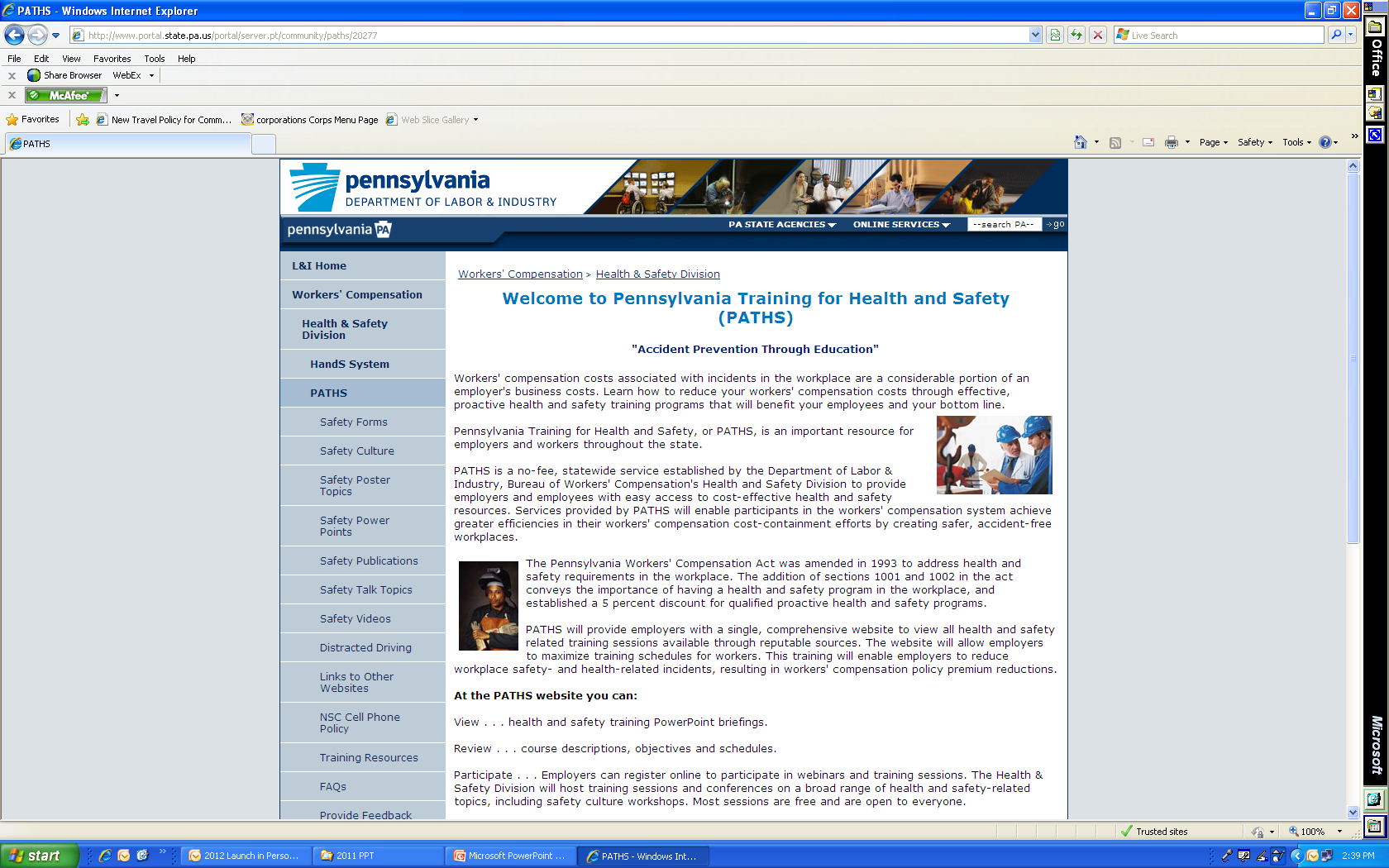 To Access PATHS

www.dli.state.pa.us/PATHS

or

www.dli.state.pa.us
“Workers Compensation” icon
Health & Safety Division
PATHS
PPT-120-01
57
PATHS
At the PATHS  Website you can:

View Health & Safety Training PowerPoint briefings. 

Access Safety Talks (Toolbox Talks)

Access Safety Posters

Access Safety Videos

Access Safety Forms 

Register to participate in webinars and training sessions

View 15-20 minute recorded webinars
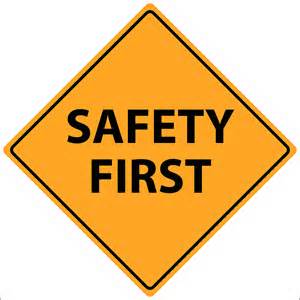 PPT-120-01
58
Resources
Go to:
www.dli.state.pa.us

  At center of Page click “Workers’ Compensation”

  On left hand blue bar click “Health & Safety Division”

 Health & Safety contact information
 Certification process overview
 “HandS” online filing information
 Safety Committee Technical Assistance    Manual
 FAQs
 Training Calendar
PPT-120-01
59
Contact Information
Health & Safety Training Specialists
1171 South Cameron Street, Room 324
Harrisburg, PA 17104-2501
(717) 772-1635
RA-LI-BWC-PATHS@pa.gov
Like us on Facebook!  - https://www.facebook.com/BWCPATHS
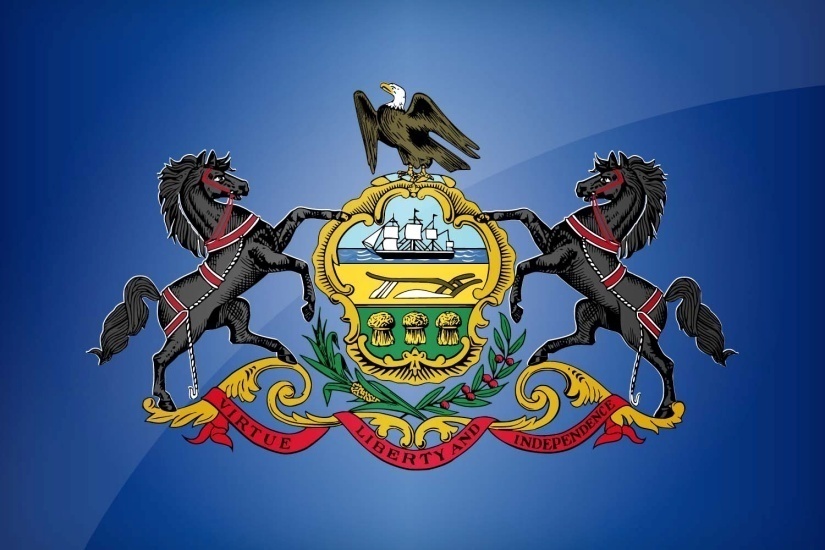 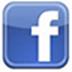 PPT-120-01
60
Questions?
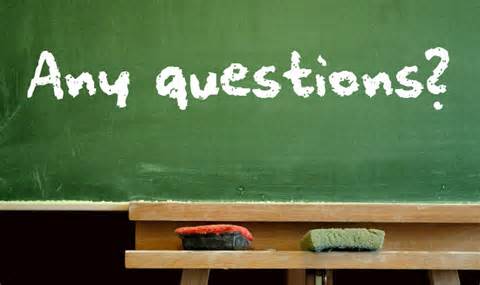 PPT-120-01
61